Biometaani autokütusena kasutamise teadlikkuse uuring
Mai-Juuni 2018
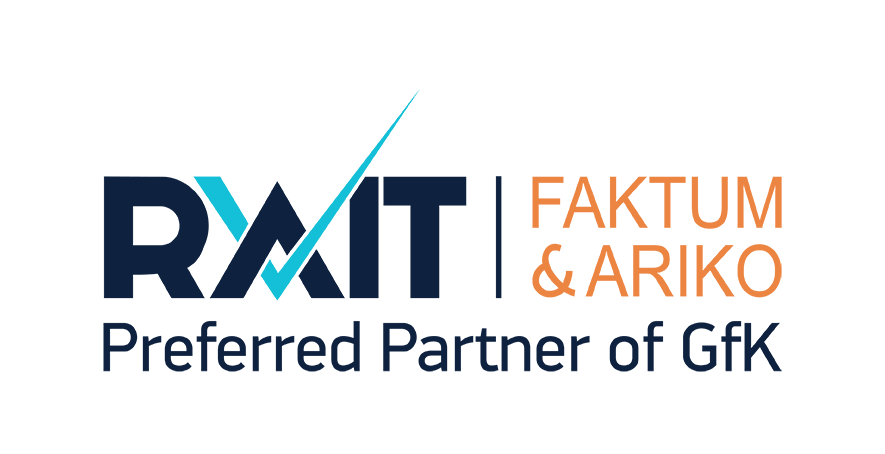 2
Uuringu taust
Tellija – Elering
Küsitlusperiood – 24. mai – 30. mai 2018
Küsitlusmeetod – veebiküsitlus
Valimi alus – uuringuteks eelvärvatud elanikkonna paneel, mis sisaldab ca 22 000 liiget
Valim – N=1004
Eesmärk – selgitada, milline on elanikkonna teadlikkus Biometaani kui autokütuse kasutusvõimalustest, kusjuures andmed peaks olema võrdlusaluseks hilisematele samalaadsetele uuringutele.
Analüüside alus – uuringu andmeid on analüüsitud reeglina kogu valimi, soo, vanuse, keele, elukoha ja auto kasutamise tunnustes vastavalt küsimuse iseloomust tulenevale olulisusele.
3
Valimi profiil
Valim on ligilähedaselt proportsionaalne Eesti elanikkonna sotsiaaldemograafilisele profiilile soo, vanuse, keele ja elukoha tunnustes. Auto kasutamise/mittekasutamise tunnus selgitati küsimustiku raames ja see kujunes juhuslikult.
Tulemused
5
Teadlikkus autokütuste tootmisest Eestis. Kas toodetakse?
27% kõigist küsitletutest vastab, et toodetakse
36% väidab, et ei toodeta
37% ei oska öelda
Meeste teadlikkus on veidi kõrgem kui naiste oma, kuid üldiselt ei ole hinnangute vahed vastajarühmade lõikes suured, sealhulgas ei ole suur ka erinevus auto kasutajate ja mittekasutajate lõikes
6
Teadlikkus autokütuste tootmisest Eestis. Millist autokütust toodetakse?
Võis nimetada mitut
41% neist, kes väitsid, et Eestis toodetakse autokütust, arvavad, et toodetakse diislikütust. 
31% pakub gaasi, 25% bensiini, 20% muud ja 11% ei oska öelda
Ka siin pakuvad mehed veidi rohkem vastuseid kui naised ning auto kasutajad enam kui mittekasutajad. Muus osas ei ole vastuste erinevused märkimisväärsed
7
Biometaani teadlikkus. Soodsaim autokütus
Gaasi/biometaani peab soodsaimaks autokütuseks 2/3 küsitletutest. 
19% pakub diislikütust, 9% bensiini ja 8% ei oska öelda.
Keskmisest teadlikumad on taas mehed ja auto kasutajad ning vanuse ja keele tunnustes olulist erinevust ei ole
8
Gaasiga sõitva auto ostmise perspektiiv. Kas oleks valmis ostma?
34% küsitletutest on sobivatel tingimustel valmis ostma surugaasiga sõitva auto
36% vastab võib-olla, ei välista
14% ei ole valmis, 17% ei oska öelda ja 1% omab juba sellist autot.
Seega võib öelda, et põhimõtteline hoiak on positiivne ja ostmine oleneb tingimuste sobivusest (ühemõttelist – jah, kindlasti – vastusvarianti ei kasutanud me küsimustikus põhjusel, et elus olenevad pea kõik otsused tingimustest).
9
Gaasiga sõitva auto ostmise perspektiiv. Mis asjaolud takistavad ostu?
Võis nimetada mitut varianti
Siin on tegu mitme asjaolu koosmõjuga, millest ükski ei ole domineeriv. Need on: 
gaasitanklate vähesus
selliseid autosid ei müüda piisavas valikus
infopuudus võimalustest ja eelistest 
gaasiauto kõrgem hind.
Auto kasutajate vastuste jaotus on üldjoontes lähedane mittekasutajate omadele, kuid nad märgivad lihtsalt enam variante. Auto mittekasutajate seas on ka tunduvalt enam „ei oska öelda“ vastanuid (33%).

Gaasi ja gaasiga tankimise ohtlikust küll nimetatakse (14%), kuid see ei ole praegu peamiste takistuste seas.
10
Biometaani kui autokütuse eelistamise argumendid
Etteantud kolmest põhiargumendist peetakse tähtsaimaks keskkonnasõbraliku taastuvkütuse argumenti (46%)
Odavamat hinda võrreldes bensiiniga nimetab 31% ja Eesti päritolu vaid 8%
Keskkonnasäästlikkus on suhteliselt olulisem naistele ja auto mittekasutajatele, soodsam hind meestele ja auto kasutajatele
11
Biometaani kui autokütuse eelistamise argumendid. Hinnateadlikkus
42% küsitletutest ei oska öelda kui palju on biometaaniga sõitva auto puhul 100 km läbimine odavam kui bensiiniauto puhul
26% pakub, et 25% odavam
14% pakub, et 50% odavam
12% pakub, et 10% odavam
4% pakub, et ei ole odavam
Seejuures on auto kasutajate hinnang tunduvalt optimistlikum kui mittekasutajate oma ning viimaste seas on selgelt enam (57%) ka neid, kes ei oska öelda.
12
Teadlikkus biometaaniga sõitvate autode kasutusvõimalustest. Müüjad
72% küsitletutest ei oska nimetada ühtegi automarki, mida müüdaks biometaaniga töötava mootoriga.
Ülejäänud nimetavad enam Škodat, Toyotat ja Volkswagenit, kuid oma märke saavad kõik nimekirjas olnud 10 marki (sisaldab ka selliseid, mida kindlasti ei müüda)
13
Kokkuvõte. Teadlikkus autokütuste tootmisest Eestis
27% kõigist küsitletutest vastab, et Eestis toodetakse autokütuseid, 36% väidab, et ei toodeta ja 37% ei oska öelda. Üldiselt ei ole hinnangute vahed vastajarühmade lõikes suured, sealhulgas ka mitte auto kasutajate ja mittekasutajate lõikes. 
41% neist, kes väitsid, et Eestis toodetakse autokütust, arvavad, et toodetakse diislikütust, 31% pakub gaasi, 25% bensiini, 20% muud ja 11% ei oska öelda.
Biokütuste Eestis tootmise teadlikkus on veidi kõrgem kui esmane vastus teada annab, kuna lahtiste lisavastuste seas nimetatakse enamasti biodiislit ja biogaase.
14
Kokkuvõte. Teadlikkus biometaanist
57% küsitletutest märgib, et biometaani kasutatakse autokütusena. 
Gaasi/biometaani peab soodsaimaks autokütuseks 2/3 küsitletutest. 
42% küsitletutest ei oska täpsemalt öelda kui palju on biometaaniga sõitva auto puhul 100 km läbimine odavam kui bensiiniauto puhul.
34% küsitletutest on sobivatel tingimustel valmis ostma surugaasiga sõitva auto. 36% vastab võib-olla, ei välista, 14% ei ole valmis, 17% ei oska öelda ja 1% omab juba sellist autot.
Gaasiga sõitva auto ostmise takistuste juures on tegu mitme asjaolu suhteliselt võrdse koosmõjuga. Need on: gaasitanklate vähesus, selliseid autosid ei müüda piisavas valikus, infopuudus võimalustest ja eelistest ning gaasiauto kõrgem hind. Gaasi ja gaasiga tankimise ohtlikust küll nimetatakse (14%), kuid see ei ole praegu peamiste takistuste seas.
Etteantud kolmest põhiargumendist gaasikütuse kasuks peetakse tähtsaimaks keskkonnasõbraliku taastuvkütuse argumenti (46%). Odavamat hinda võrreldes bensiiniga nimetab 31% ja kütuse Eesti päritolu vaid 8%.
15
Kokkuvõte. Lisainfo vajadus
72% küsitletutest ei oska nimetada ühtegi automarki, mida müüdaks biometaaniga töötava mootoriga. 
Kolmandik küsitletutest hindab, et Eestis on 6 tanklat, kus saab tankida biometaani. 27% nimetab, et selliseid tanklaid on 12 ja 13%, et 24 tanklat. 28% ei oska mingit arvu pakkuda.
Lisainfo vajadus
lisainfot vajatakse praktiliselt kõige kohta. Enam pakub aga huvi info hindade,  tanklate, autode ja eeliste kohta.
Eelistatavad infokanalid on:
Internet ja Televisioon
Olulisteks kanaliteks võib lugeda ka üleriiklikke ajalehti ja automüüjad
Projektijuht:
Kalev Petti
Andmetöötlus ja graafika:
Alise Udam
Kontaktinfo
Telefon: +372 6 684 530
E-mail: info@faktum-ariko.ee
Aadress: Tatari 64, 10134 Tallinn
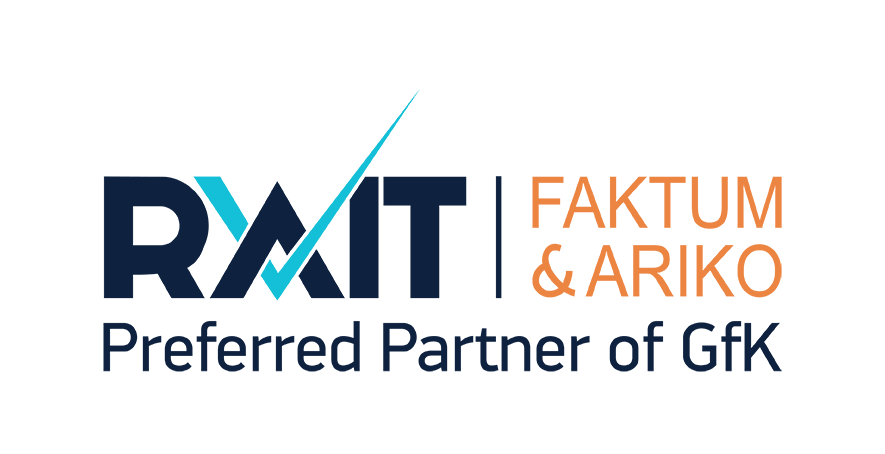